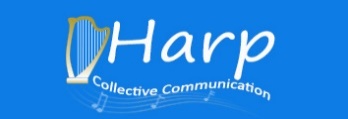 Harp: Collective Communication on Hadoop
Judy Qiu, Indiana University
Acknowledgement
Bingjing Zhang
Xiaoming Gao
Stephen Wu
Zhenghao Gu
Thilina Gunarathne
Yuan Young
Prof. Andrew Ng
Machine Learning
Prof. David Crandall
Computer Vision
Prof. Haixu Tang
Bioinformatics
Prof.  Filippo Menczer
Complex Networks and Systems
Prof. Madhav Marath
Network Science and HCI
SALSA  HPC Group 
http://salsahpc.indiana.edu
School of Informatics and Computing
Indiana University
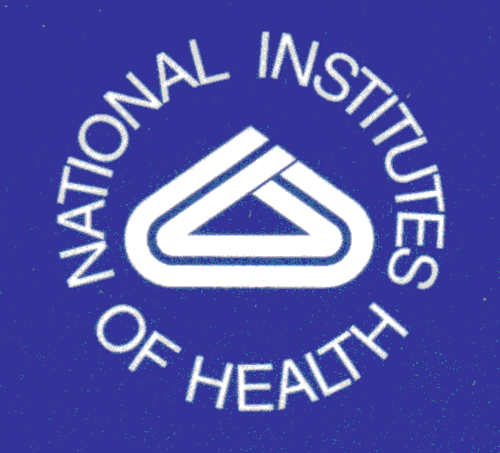 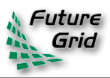 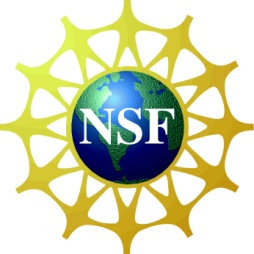 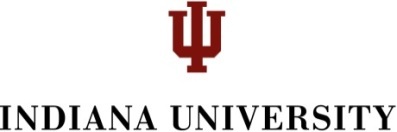 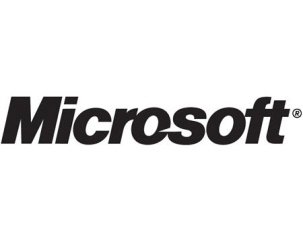 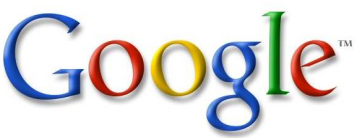 Machine Learning on Big Data
Extracting Knowledge with Data Analytics
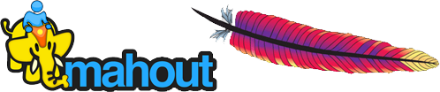 Mahout on Hadoop
https://mahout.apache.org/

MLlib on Spark
http://spark.apache.org/mllib/

GraphLab Toolkits
http://graphlab.org/projects/toolkits.html
GraphLab Computer Vision Toolkit
Do we need 140 software packages?
The World of Big Data Tools
BSP/Collective Model
DAG Model
MapReduce Model
Graph Model
Hadoop
MPI
For Iterations/Learning
HaLoop
Giraph
Hama
Twister
GraphLab
Spark
GraphX
Harp
Stratosphere
Dryad/DryadLINQ
Reef
For Query
Pig/PigLatin
Hive
Tez
Drill
Shark
MRQL
For Streaming
S4
Storm
Samza
Spark Streaming
Programming Runtimes
Workflows, Swift, Falkon
Hadoop MapReduce
Classic Cloud: Queues, Workers
PaaS:
Worker Roles
MPI, PVM,
Pig Latin,  
Hive
DAGMan, BOINC
Chapel, X10,
HPF
Perform Computations Efficiently
Achieve Higher Throughput
High-level programming models such as MapReduce adopt a data-centered design
Computation starts from data
Support moving computation to data
Shows promising results for data-intensive computing
( Google, Yahoo, Amazon, Microsoft …)
Challenges:  traditional MapReduce and classical parallel runtimes cannot solve iterative algorithms efficiently
Hadoop: repeated data access to HDFS, no optimization to (in memory) data caching and (collective) intermediate data transfers 
MPI: no natural support of fault tolerance; programming interface is complicated
Applications & Different Interconnection Patterns
Input
Input
map
map
iterations
Input
Pij
map
Output
reduce
reduce
No Communication
Collective Communication
MPI
Domain of MapReduce and Iterative Extensions
Iterative MapReduce
Mapreduce is a Programming Model instantiating the paradigm of bringing computation to data 
Iterative Mapreduce extends Mapreduce programming model and support iterative algorithms for Data Mining and Data Analysis
Is it possible to use the same computational tools on HPC and Cloud?
Enabling scientists to focus on science not programming distributed systems
Data Analysis Tools
MapReduce optimized for iterative computations
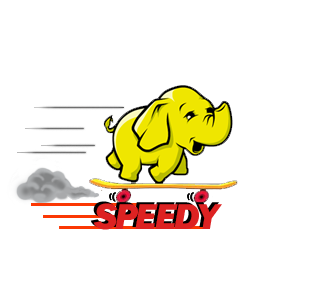 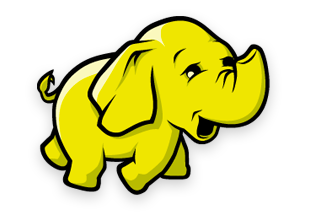 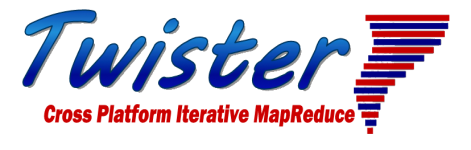 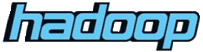 Twister: the speedy elephant
Abstractions
Portability
HPC (Java)
Azure Cloud (C#)
Supercomputer (C++, Java)
Map-Collective 
Communication patterns optimized for large intermediate data transfer
In-Memory
Cacheable map/reduce tasks
Data Flow 
Iterative
Loop Invariant 
Variable data
Thread 
Lightweight
Local aggregation
Programming Model for Iterative MapReduce
Loop Invariant Data
Loaded only once
Cacheable map/reduce tasks 
(in memory)
Configure()
Variable data
Main Program
Map(Key, Value)
while(..)
{
  runMapReduce(..)
}
Faster intermediate data transfer mechanism
Reduce (Key, List<Value>)
Combiner operation to collect all reduce outputs
Combine(Map<Key,Value>)
Distinction on loop invariant data and variable data (data flow vs. δ flow)
Cacheable map/reduce tasks (in-memory)
Combine operation
High Performance Data Movement
Broadcast Comparison: Twister vs. MPI vs. Spark
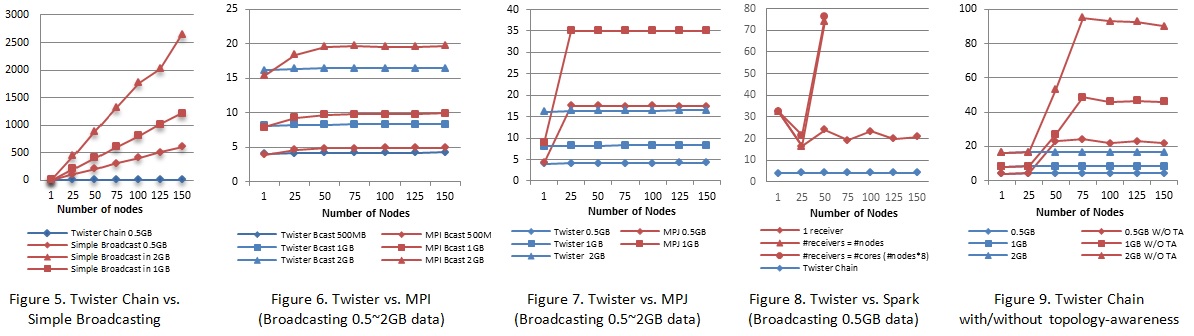 Tested on IU Polar Grid with 1 Gbps Ethernet connection
At least a factor of 120 on 125 nodes, compared with the simple broadcast algorithm
The new topology-aware chain broadcasting algorithm gives 20% better performance than best C/C++ MPI methods (four times faster than Java MPJ) 
A factor of 5 improvement over non-optimized (for topology) pipeline-based method over 150 nodes.
10
Harp Map-Collective Communication Model
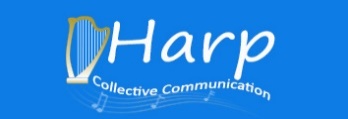 Hadoop Plugin (on Hadoop 1.2.1 and Hadoop 2.2.0)
Parallelism Model
Architecture
MapReduce Applications
Map-Collective Applications
M
M
M
M
Application
Map-Collective  Model
MapReduce  Model
M
M
M
M
MapReduce V2
Harp
Collective Communication
Shuffle
Framework
R
R
YARN
Resource Manager
We generalize the Map-Reduce concept to Map-Collective, noting that large collectives are a distinguishing feature of data intensive and data mining applications.
Hierarchical Data Abstraction and Collective Communication
Broadcast, Allgather, Allreduce, Regroup-(combine/reduce), Message-to-Vertex, Edge-to-Vertex
Vertex Table
KeyValue Table
Message Table
Edge
Table
Array Table <Array Type>
Table
Message Partition
Vertex Partition
KeyValue Partition
Array Partition < Array Type >
Edge Partition
Partition
Broadcast, Send
Long Array
Double Array
Int Array
Vertices, Edges, Messages
Byte Array
Key-Values
Array
Struct Object
Basic Types
Broadcast, Send, Gather
Commutable
K-means Clustering Parallel Efficiency
Shantenu Jha et al. A Tale of Two Data-Intensive Paradigms: Applications, Abstractions, and Architectures. 2014.
WDA-MDS Performance on  Big Red II
Data Intensive Kmeans Clustering
─ Image Classification: 7 million images; 512 features per image; 1 million clusters
 10K Map tasks;  64G broadcasting data  (1GB data transfer per Map task node);
20 TB intermediate data in shuffling.
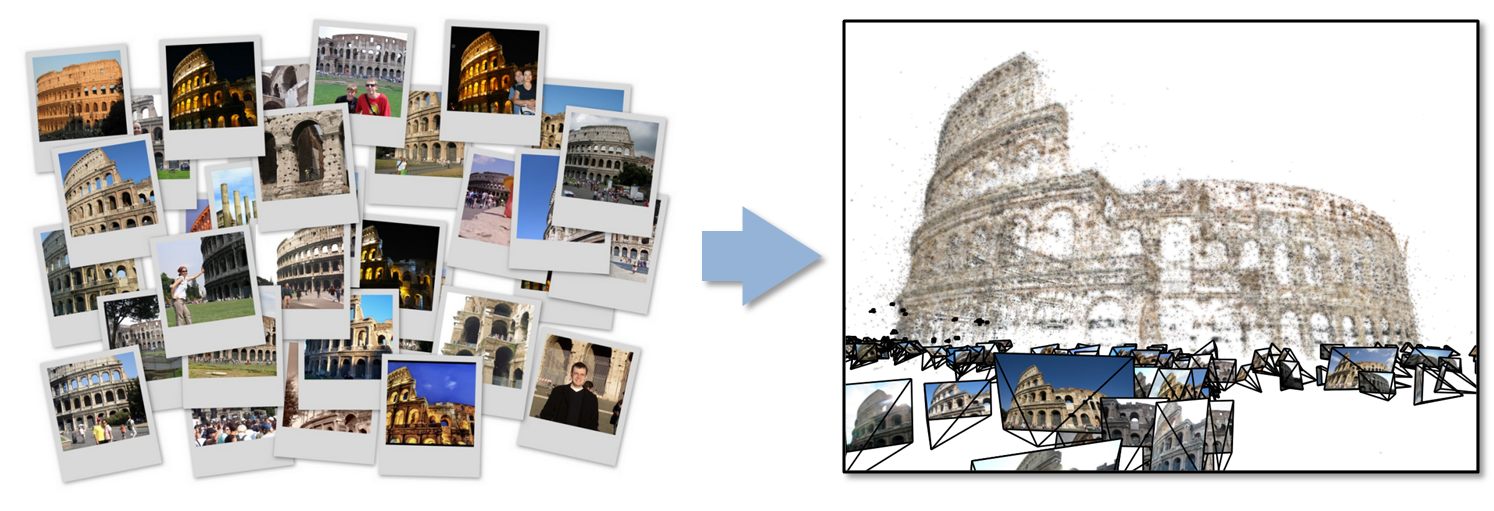 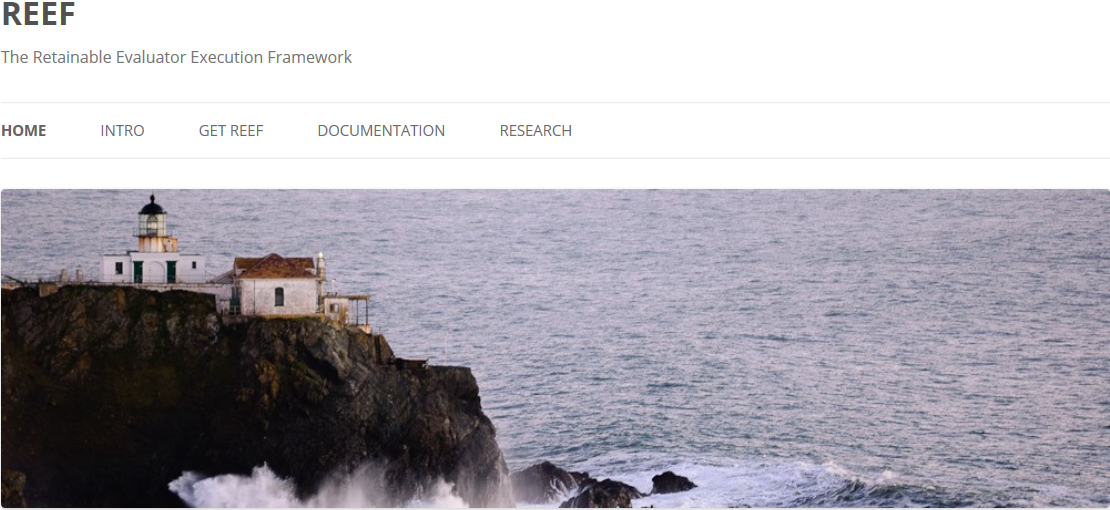 Apache Open Source Project
Provides system authors with a centralized (pluggable) control flow 
Embeds a user-defined system controller called the Job Driver
Event driven control
Package a variety of data-processing libraries (e.g., high-bandwidth shuffle, relational operators, low-latency group communication, etc.) in a reusable form.
To cover different models such as MapReduce, query, graph processing and stream data processing
Future Work
Research run times that will run Algorithms on a much larger scale 
Provide Data Service on Clustering and MDS Algorithms